Report on the ESA Space-Weather Socio-Economic Study
Juha-Pekka Luntama
Nicolas Bobrinsky
Stefan Kraft
L5 in Tandem with L1: Future Space-Weather Missions Workshop
6-9 March 2017
Study Objectives
An ex-ante study to assess the economic costs and benefits that could be realised from the implementation of ESA’s three segments under the Space Situational Awareness (SSA) programme: SWE, NEO, and SST.
The benefits of the ESA services were measured for sectors of interest (domains) by calculating how the planned ESA services will help mitigate adverse impacts of space weather events, near earth objects entering the atmosphere and space debris collisions. 
The resulting avoided costs and additional revenues were considered alongside the estimated costs of launching and operating these programmes.
Assumptions of the CBA for the SWE segment
Do nothing scenario:
No investment to ESA SSA SWE system
No substantial improvements over service status today
No coordinated development of measurement system
Do ESA SSA Programme:
Coordinated development and validation of end-to-end models and applications
Improved SWE forecasting capability
Ensured availability of the measurement data
Development of new capability through international collaboration:  combination of L1 and L5 data
[Speaker Notes: ESA do not plan to deploy a SWE dedicated satellite in the L1 position, but establish a data exchange agreement with the US to ensure utilisation of the L1 data from US missions

The main space-based sensor of the ESA programme is the SWE dedicated satellite mission to L5.]
Results of the CBA for the SWE segment
The analysis covers the period from 2017 to 2032. 
Results show that with a projected capital investment of €363 million and operational expenses of €166 million, the programme will generate economic benefits of €3.1 billion over the period 2017-2032. 
This means that ESA member states are facing a risk of cost of inaction towards Space Weather of €2.6 billion. 
The overall Cost Benefit Analysis for the Space Weather element of the ESA SSA programme shows a benefit to cost ratio of 6 over the 2016-2032 period. 
This means that for every euro invested in ESA’s Space Weather Programme, society will benefit from 6 euros in return.
[Speaker Notes: Total benefits minus total costs  -> €3.1 billion - €529 million = €2.6 billion]
Results of the CBA for the SWE segment
[Speaker Notes: Do Nothing scenario: ESA does not invest in any SWE dedicated space or ground infrastructure nor service implementation activity. SWE knowledge advancement and service implementation is based on third party initiatives, mostly U.S. NOAA systems and services.
The Do ESA Programme option encompasses ESA’s investments to deploy space based sensors, set-up SWE operational centres, coordinate existing European SWE dedicated expertise, and establish a long term data exchange agreement with the United States to guarantee access to NASA/NOAA L1 mission data. Deployment of the ESA Programme is expected to boost considerably the performances of SWE services and to provide a variety of tangible and intangible benefits to Europe.

Power system operations is the domain for which the ESA SWE services have the highest value added. Indeed, geomagnetic storms of all grades and intensities represent a severe threat to the power grid infrastructure and operations. ESA SWE services allow to reduce the impact on GDP, on mortality and morbidity, and on transformer damages, for a total of  €1,225 million of benefits.

The aviation sector is also affected by a wide range of space weather drivers induced by geomagnetic storm and solar radiation storms. 
The benefit from the ESA SWE services derives from an increased certainty regarding on-going space weather phenomena. This increased certainty enables airline operators to reduce the delay time for grounded aircraft by 1/3, from an average of 3 hours to 2 hours.]
Example of benefits: Aviation
The benefit for aviation from the ESA SWE services derives from an increased certainty regarding on-going space weather phenomena.
This increased certainty enables airline operators to reduce the delay time for grounded aircraft by 1/3, from an average of 3 hours to 2 hours.
Qualitative benefits from SSA SWE development
Extreme SWE event impact estimates
[Speaker Notes: The modelling here ignores the return interval of the events and assumes that extreme events occur in the given year with absolute certainty (i.e. 100% probability)

2024 = year of service operational
2032 = year of the end of the study

2023 is the estimated year for the launch of Space based measurement systems (i.e. L1 and L5 missions). This coincides with the end of SSA period 4 (2020-2023), whose funding will be discussed at 2019 Ministerial conference.
SWE space sensor are expected to have a 10 year operational life, therefore end of life should be in 2033. So this will be the endpoint of the time period analysed (full benefit of established SWE services)]
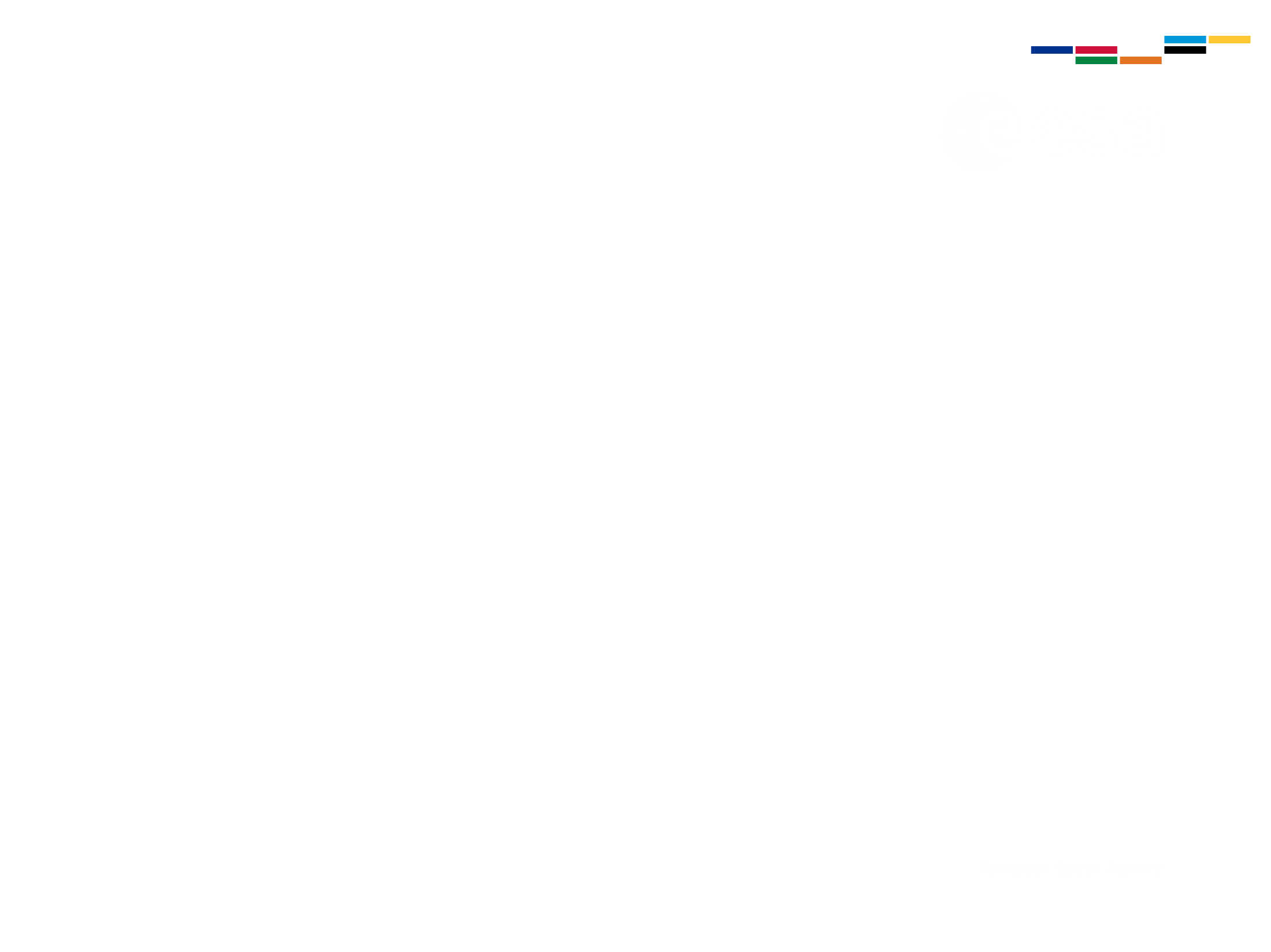 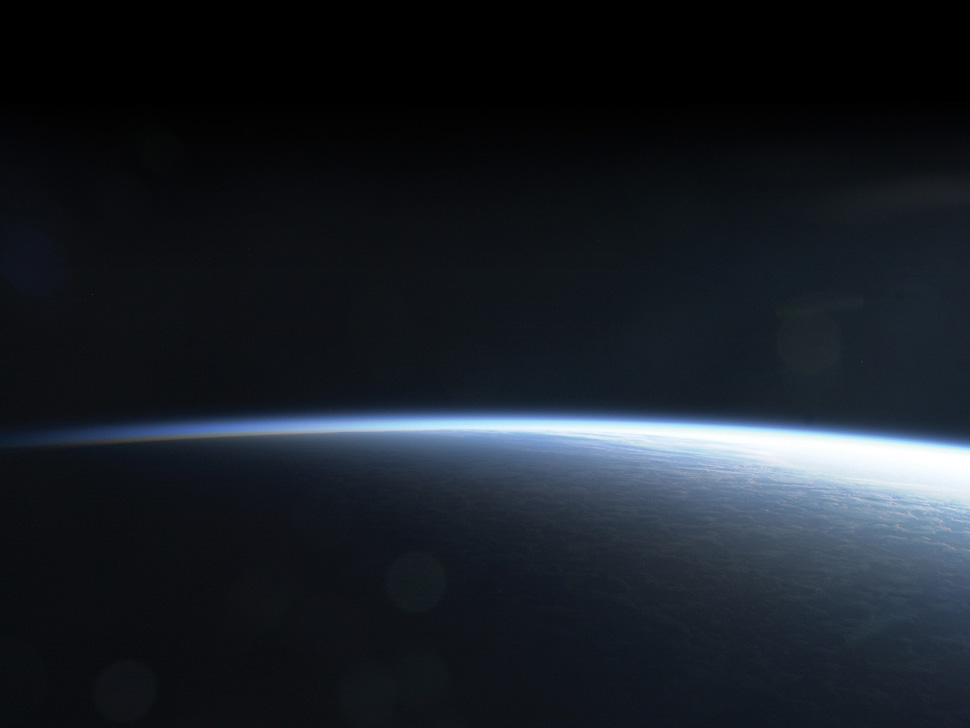 THANK YOU

swe.ssa.esa.int
www.esa.int